Introduction to Neuroevolution
Deacon Seals
Disclaimer
You could make an entire course over neuroevolution
This is not my direct area of expertise
I’ve only relatively recently started learning this topic
There are multiple generations of research on neuroevolution
There are many tangential research areas that relate to and sometimes intermingle with neuroevolution
2
Disclaimer
Neural networks can be somewhat divisive in the EC community
Success of deep learning has led to an us vs them mentality
This seems especially prevalent in the old guard of EC
Though there are notable exceptions
Due to the success of deep learning, neuroevolution appears to be booming in the EC community
Many great examples of up-and-coming researchers
Hybridizing deep learning and EC
Discovering new areas where EC can offer novel contributions
3
What is Neuroevolution?
The application of evolutionary algorithms to tune the numerical parameters within a neural network
Some of these techniques also involve autonomous design of the network topology
Many of these algorithms originated for generic numerical optimization tasks
Architecture search algorithms may explore topology space and leave network tuning to other algorithms
E.g., training with deep learning
This is distinct from neuroevolution as far as I’m aware
4
Overview
A Brief Intro to Neural Networks
Neuroevolution
Comparison with Deep Learning
Simple GA/ES
CMA-ES
NEAT
Quality Diversity
MAP-Elites
5
A Brief Intro to Neural Networks
Non-exhaustive!!
Brief History
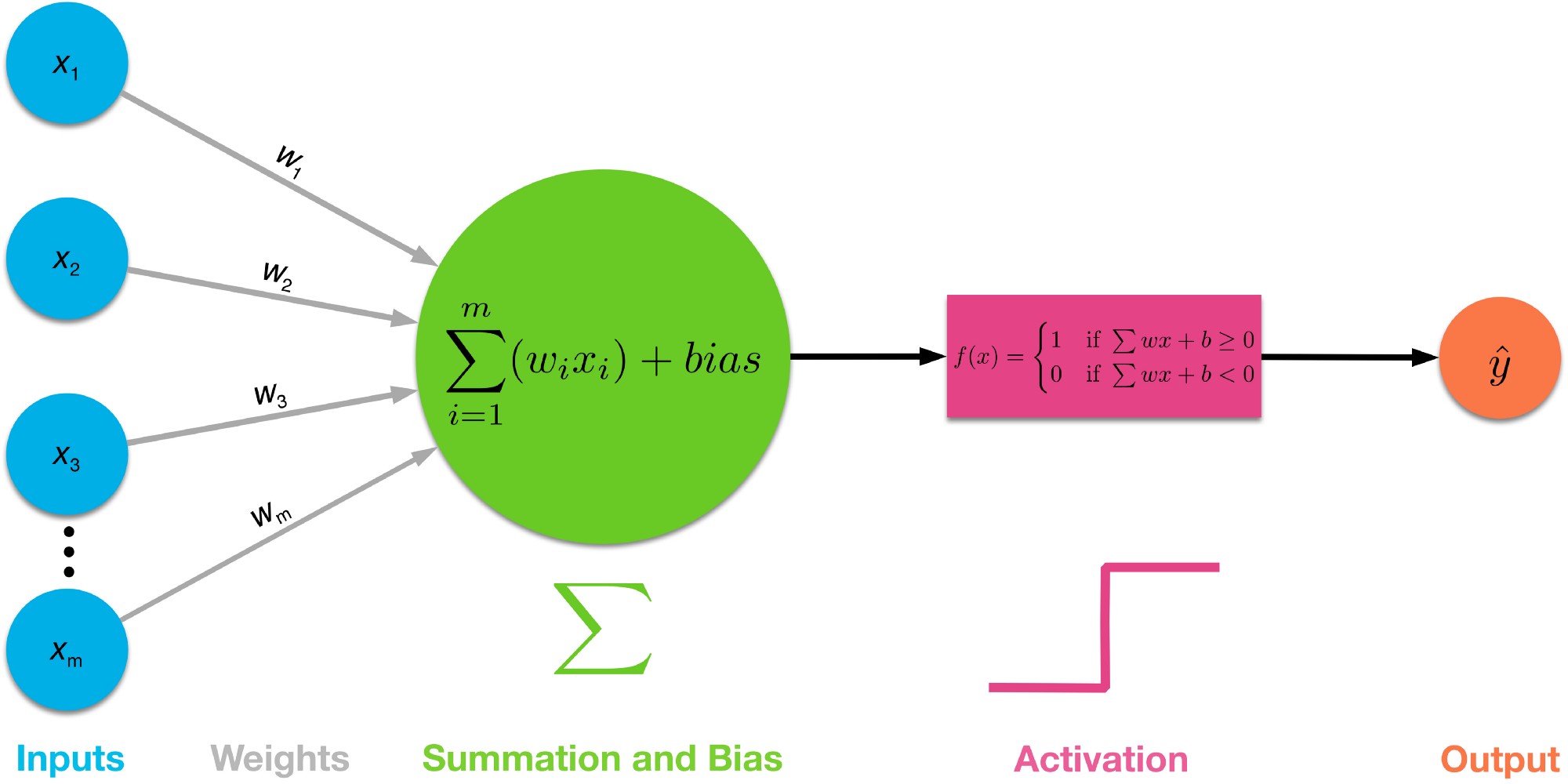 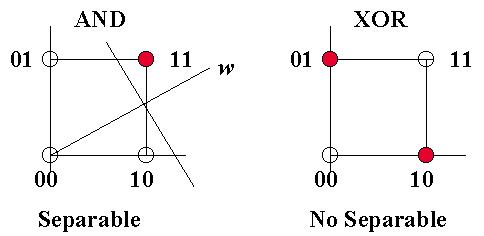 This Photo by Unknown Author is licensed under CC BY-SA
7
This Photo by Unknown Author is licensed under CC BY-SA-NC
Brief History
Multi-layer Perceptron (MLP)
A.K.A. Dense Neural Network
1958 - Frank Rosenblatt
Also introduced learnable weights and threshold
Eventually incorporated nonlinear activation functions
1986 – Rumelhart, Hinton, Williams
Modern gradient-based tuning
Use chain rule to backpropagate though nonlinear activation functions
This Photo by Unknown Author is licensed under CC BY
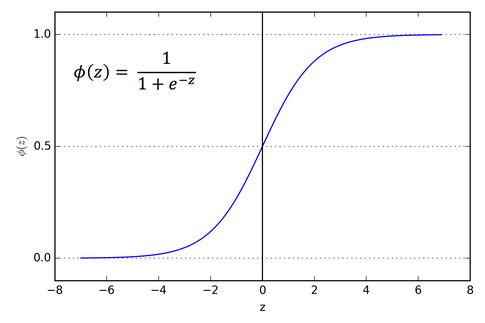 This Photo by Unknown Author is licensed under CC BY-SA
8
Brief History
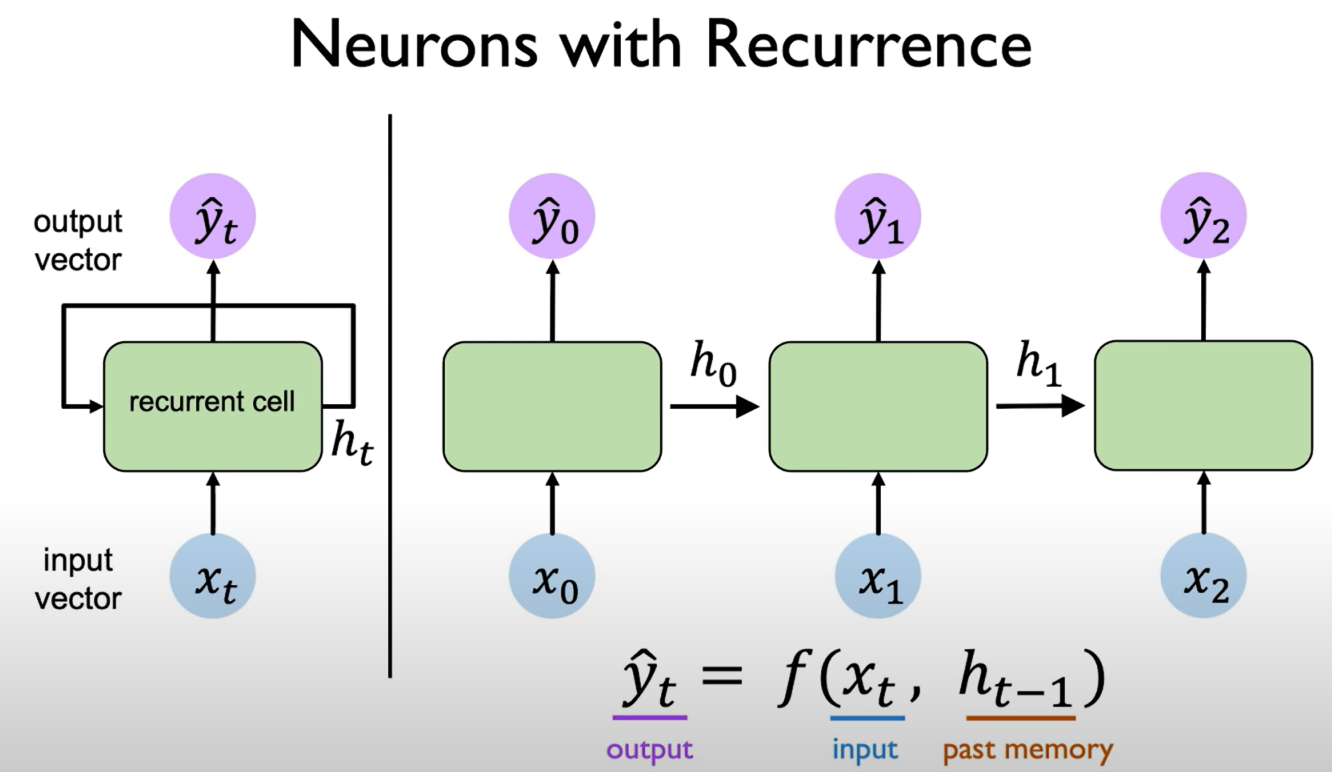 Recurrent Neural Network (RNN)
Provides memory to networks
Starts with a state of all zeros
Outputs new state which is fed back in
1997 – Long short-term memory (LSTM)
Hochreiter and Schmidhuber
Not the first, but the most famous
This Photo by Unknown Author is licensed under CC BY-SA
9
Brief History
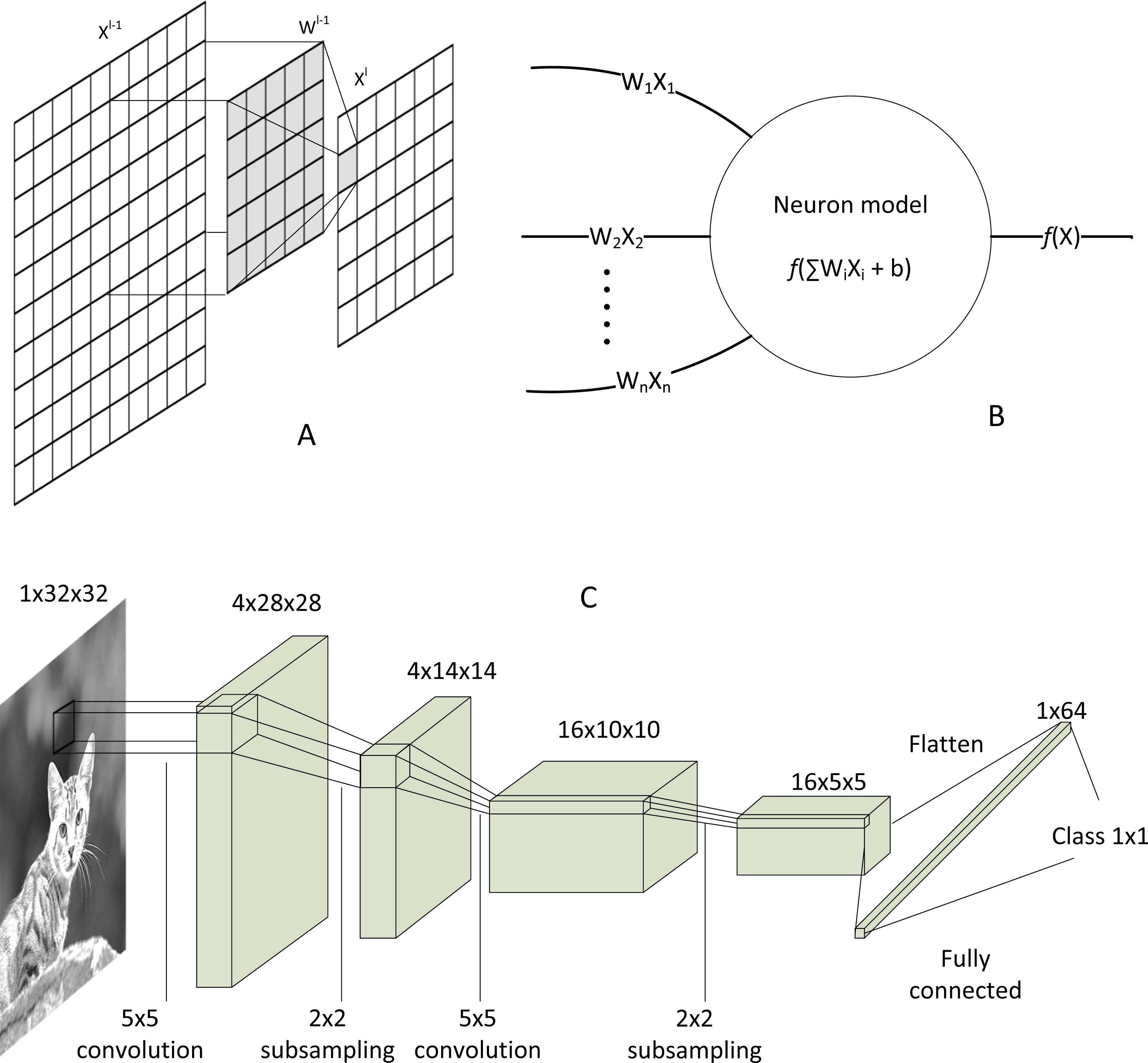 Convolutional Neural Network (CNN)
Slides a filter of weights about a 2D input
Generates a subsampled 2D output (i.e., smaller 2D output unless filter is 1x1)
Multiple filters may be used and the 2D output of each are stacked to a 3D output
Outputs typically flattened to 1 dimension and passes through dense layer
Popularized by LeNet
1995 – LeCun et al.
This Photo by Unknown Author is licensed under CC BY
10
Notable Additional Events
2013 – AlexNet demonstrates GPU training
Drastically improved performance on image classification task afforded by efficient training
Deep learning wins the “hardware lottery”
Kickstarts current AI boom
2017 – Transformer networks
Uses attention mechanism to replace memory
Outperforms LSTMs on most applicable tasks
Benefits from gradient-based optimization more than RNNs
Revolutionizes natural language processing (NLP)
E.g., foundation of Chat-GPT
GPT: generative pre-trained transformer
11
Fine Points
Neural networks consist of numerical parameters which can be tuned
Deep learning is a gradient-based tuning approach
Neuroevolution is a gradient-free tuning approach
Architectural advances to neural networks are directly impactful to neuroevolution
The use of dense, CNN, and LSTM components
Some of these advances are biased towards deep learning methods
E.g., transformers make more effective use of backpropagation than LSTMs
Transformers may still lend themselves to neuroevolution though
12
Neuroevolution
Comparison With Deep Learning
Deep Learning
Neuroevolution
Requires differentiability of all components
Allows for clear indicators of search direction
Requires differentiable loss or reward functions
Can optimize during multi-step tasks (e.g., games)
Does not require differentiability
Enables non-differentiable network components
Spiking neural networks
Allows for non-differentiable problems
Meaningfully more flexible
Requires many full episodes of multi-step tasks (e.g., games)
Comparison With Deep Learning
Deep Learning
Neuroevolution
Explicitly calculates a performance gradient
Cannot tolerate discontinuities
Uses hill-climbing-like gradient traversal algorithms
Benefits from making gradient smoother
Incorporates mechanisms to leave local optima
Optimizes about an implicit search gradient
Still stumbles with deceptive fitness landscapes
E.g., discontinuities
Meaningfully less sample efficient on many problems
I.e., requires more fitness evaluations than deep learning
Can operate on arbitrary non-binary performance metrics
Simple GA/ES
16
CMA-ES
Covariance Matrix Adaptation Evolutionary Strategy
Covariance matrix describes variances between dimensions in a multivariate normal distribution
Does not adhere to typical EA loop
Uses ask-eval-tell loop instead
Does not adhere to typical EA population-based search
Population is generational
Children are not directly created from parents
Akin to searching for a multivariate normal distribution
Sampling this distribution yields good solutions
17
CMA-ES
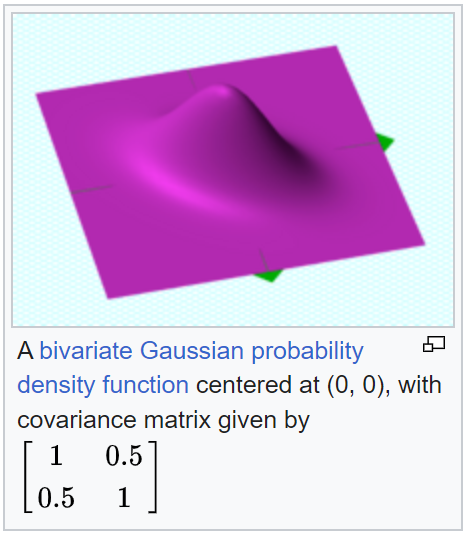 Image in public domain from source
CMA-ES
Ask
Randomly sample solutions from multivariate normal distribution
Utilizes covariance matrix and vector of per-dimension means
Eval
Evaluate population of solutions sampled from distribution
Tell
Rank solutions based on performance
Calculate a weighted update to means and covariance matrix based on solution values
Shift distribution towards known good solutions, away from bad
19
CMA-ES Population Size
Number of times distribution is sampled each generation
Smaller population -> local search
Most samples near current means
Larger population -> global search
Greater chance of samples farther from current means
Some CMA-ES variants alternate use of large and small population sizes
Use global search until improvement stagnates
Use local search to fine tune on current means until convergence
Double population size from global search step
Repeat
20
NEAT
Neuroevolution of augmenting topologies
2002 – Kenneth Stanley and Risto Mikkulainen
GA approach
Maintains a persistent population (as opposed to CMA-ES)
Uses a direct encoding scheme
Directly represents every neuron and connection in a neural network
Lots of variations introduced by Mikkulainen, Stanley, and others
21
Quality Diversity
(Pause for questions)
Quality Diversity
In my opinion, one of the most promising areas of active research
Originally based in research into artificial life (A.K.A. A life)
Open ended evolution based on diversity
Typically used to study environment dynamics rather than optimization
23
Quality Diversity
Optimize with respect to behavioral diversity
Emphasis on direct performance is often secondary
Allows for alternate definitions of success that may be further optimized
Can outperform direct optimization
Commonly uses neuroevolution
Underlying methodology not inherently restricted to neuroevolution
E.g., QD algorithms for GP are possible
24
MAP-Elites
Multi-dimensional Archive of Phenotypic Elites
Archive model population
Define grid based on discretized behavioral features
E.g., percentage of time a bipedal robot had each foot off ground
Phenotype corresponds to specific archive location
Save solution to archive location if empty or fitness is better
Randomly select parent from archive
Mutate selected parent to generate child
Image from Mouret, J. B., & Clune, J. (2015). Illuminating search spaces by mapping elites. arXiv preprint arXiv:1504.04909.
25
MAP-Elites
Requires careful definition of behavioral features
Define structure of archive
Indirectly related to performance
Studies typically perform ablation with combinations of features
Too many features hinders optimization performance
Predicated on effective mutation operations
Hallmark of neuroevolution
More akin to GA than ES
Children can replace population members other than parent
A persistent (steady-state) population is maintained be archive
26
Closing remarks
Problems well-suited to deep learning
Deep learning is typically faster and more performant
No small amount of effort goes into reformatting problems to become well-suited (the results should not be dismissed though)
Neuroevolution benefits from architectural advances in neural networks (typically brought about by deep learning)
Neuroevolution can do some things deep learning can’t
Optimize non-differentiable network architectures (e.g., spiking neural networks)
Optimize problems with no or ill-suited loss/reward functions
27
Closing remarks
Newer variants of neuroevolution and quality diversity algorithms are adding deep learning mechanisms
Some domains like NLP are gaining interest in neuroevolution to evolve novel neural network architectures
Neural networks aren’t necessarily the best solution to some problems
E.g., discrete optimization, combinatorial optimization, certain ill-suited automated design problems (at least currently)
This presentation only scratches the surface of these topics
AI isn’t magic
28
Questions?